evsjv K¬v‡m mevB‡K ky‡f”Qv
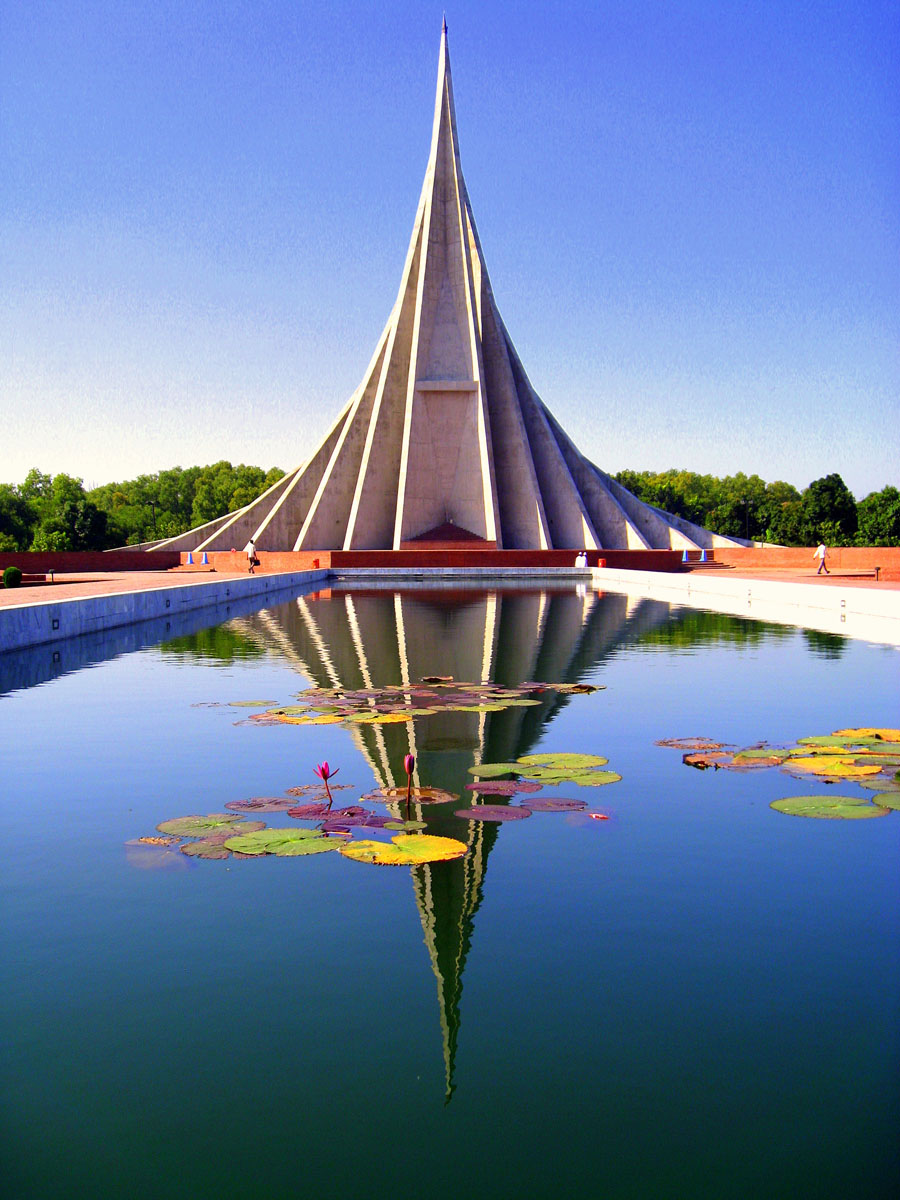 K¨v›Ub‡g›U cvewjK ¯‹zj GÛ K‡jR,‡gv‡gbkvnx
cvV †NvlYv
Qwe¸‡jv g‡bv‡hvM w`‡q jÿ¨ K‡iv... .. .. ..
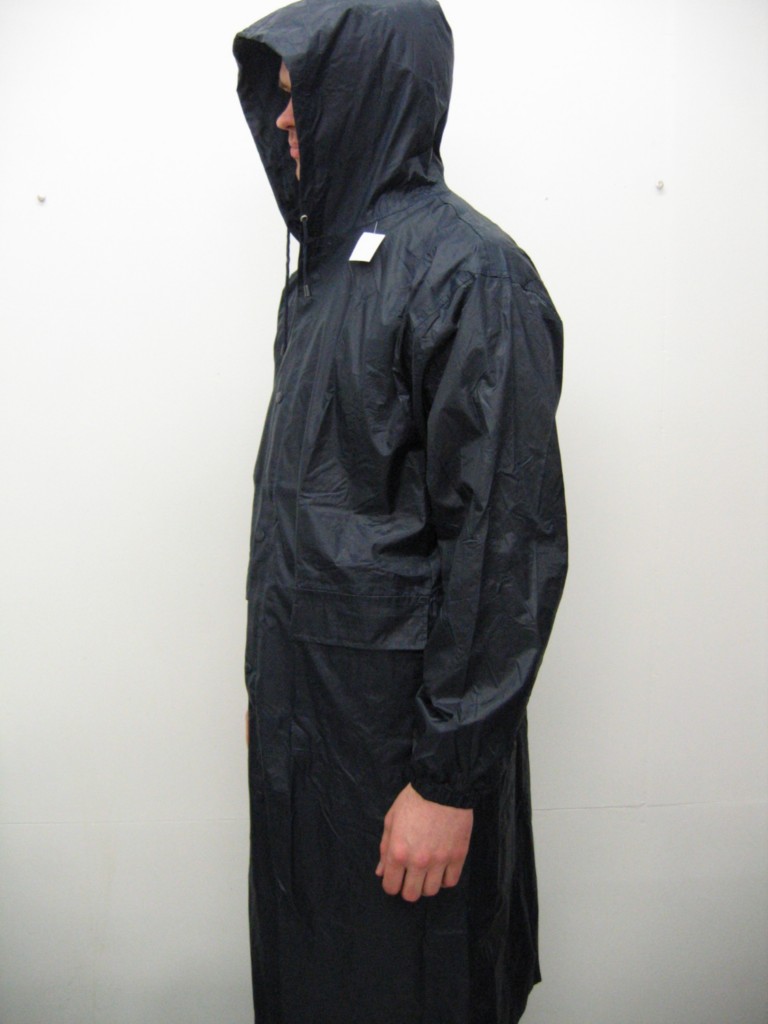 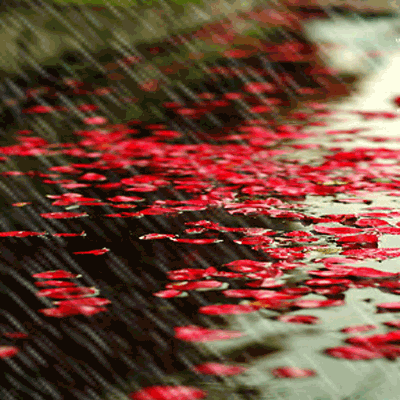 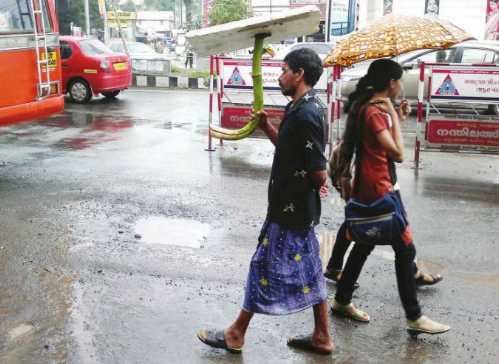 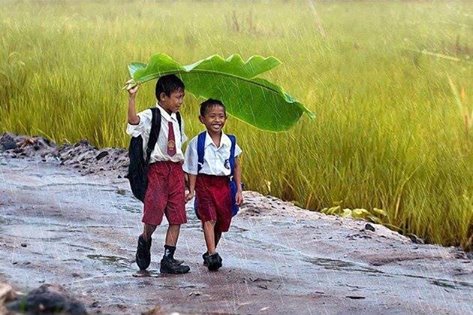 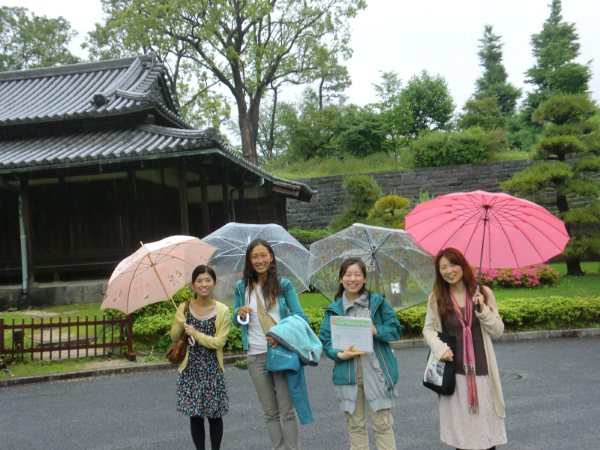 2
e„wó G‡j... .. .. ..
রেইনকোট ৪/১
cvV †NvlYv
†iBb‡KvU  
AvLZviæ¾vgvb Bwjqvm
3
wkLbdj
cvV †k‡l wkÿv_©xiv ...
1|  †jL‡Ki Rxeb I mvwnZ¨Kg© m¤ú‡K© ej‡Z cvi‡e|
2| Ô†iBb‡KvUÕ M‡í e¨eüZ wKQz AcÖPwjZ I KwVb k‡ãi A_© ej‡Z cvi‡e|
3| Ô†iBb‡KvUÕ M‡íi welqe¯‘ ms‡ÿ‡c e¨vL¨v Ki‡Z cvi‡e|
4
†jLK cwiwPwZ:
Rb¥: 1943 mv‡ji 12B †deªæqvwi  MvBevÜvi †MvwUqv MÖv‡g gvgvevwo‡Z|
g„Zz¨: 1997 mv‡ji 4Vv Rvbyqvwi XvKvq K¨vÝv‡i AvµvšÍ n‡q|
wcZ…wbevm: e¸ov kn‡ii DcK‡É Aew¯’Z bviæwj MÖv‡g|
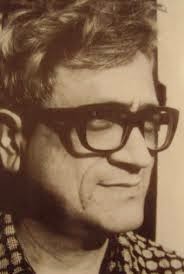 gvby‡li Rxeb‡K mvgwMÖKfv‡e Abyaveb K‡i gvby‡li cig m~² gb¯ÍvwË¡K cÖvšÍ¸‡jv D‡b¥vPb K‡i‡Qb Mfxi `ÿZvq|
wcZv: we.Gg. Bwjqvm 
gvZv: gwiqg Bwjqvm|
¯œvZK I ¯œvZ‡KvËi wWwMÖ jvf: 
XvKv wek¦we`¨vjq †_‡K|
mvwnZ¨ PP©vi welq: †`‡ki BwZnvm, HwZn¨, ms¯‹…wZ, ivRbxwZ, A_©bxwZ, `vwi`ª¨, †kvlY, eÂbv cÖf…wZ|
†ckv: miKvwi K‡j‡Ri evsjv wel‡qi Aa¨vcK|
wcZ…`Ë bvg AvLZviæ¾vgvb †gvnv¤§` Bwjqvm| evsjv‡`‡ki K_vmvwn‡Z¨ AvLZviæ¾vgvb Bwjqvm bv‡g cwiwPZ|
mvwnZ¨Kg©
Dcb¨vm : ÔwP‡j‡KvVvi †mcvBÕ I Ô†LvqvebvgvÕ|
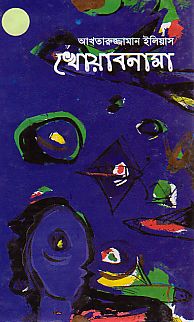 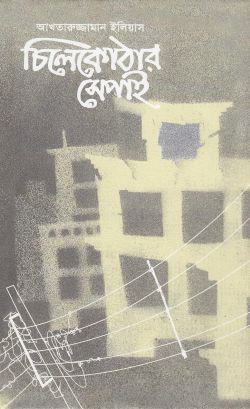 6
mvwnZ¨Kg©
cÖeÜ
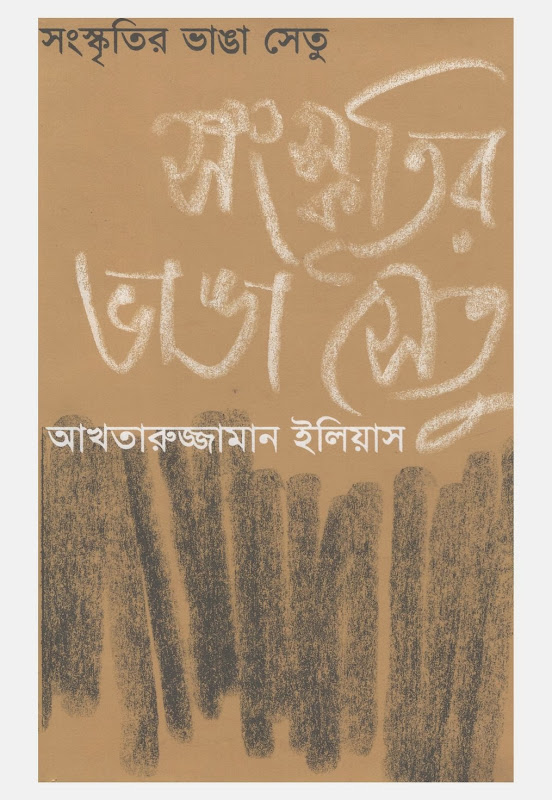 7
mvwnZ¨Kg©
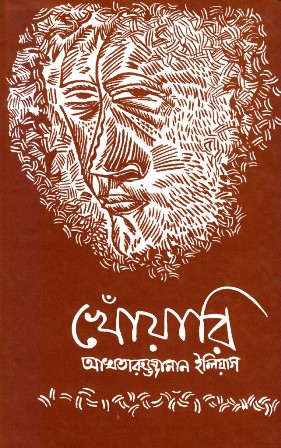 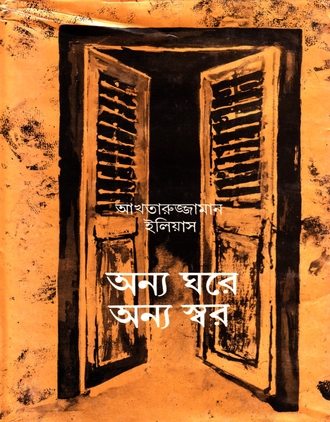 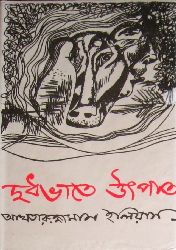 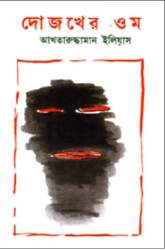 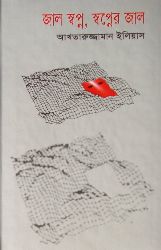 8
MíMÖš’: ÔAb¨ N‡i Ab¨ ¯^iÕ, Ô†LvqvwiÕ, Ô`yafv‡Z DrcvZÕ, Ô†`vR‡Li IgÕ, ÔRvj ¯^cœ ¯^‡cœi RvjÕ|
cvV-cwiwPwZ
gyw³hy‡×i mgqKvi XvKvi cwiw¯’wZ wb‡q MíwU iwPZ| gyw³hy‡×i ZLb †kl ch©vq| XvKvq ZLb gyw³‡hv×v‡`i †Mwijv AvµgY ïiæ n‡q‡Q| ZviB GKwU NUbv G M‡íi welqÑ †hLv‡b XvKv K‡j‡Ri mvg‡b †Mwijv Avµg‡Yi d‡j ˆe`y¨wZK UªvÝdg©vi aŸsm K‡i †`Iqv n‡q‡Q| NUbvi cwi‡cÖwÿ‡Z cvwK¯Ívwb †mbvevwnbx K‡j‡Ri wkÿK‡`i Zje K‡i Ges Zv‡`i ga¨ †_‡K byiæj û`v I Ave`yj mvËvi g„av‡K †MÖßvi K‡i wbh©vZb Pvwj‡q gyw³‡hv×v‡`i mÜvb cvIqvi †Póv K‡i| byiæj û`v GB M‡íi K_K| Zvi Revwb‡Z M‡íi NUbvewj wee„Z n‡q‡Q|
cvV-cwiwPwZ
wee„Z n‡q‡Q cvwK¯Ívwb evwnbxi ee©i wbcxob I nZ¨vh‡Ái g‡a¨ XvKv kn‡ii AvZ¼MÖ¯Í Rxe‡bi wPÎ| †Mwijv Avµg‡Yi NUbv N‡U †h iv‡Z, Zvi ciw`b mKv‡j wQj e„wó| Zje †c‡q †mB e„wói g‡a¨ byiæj û`v‡K K‡j‡R †h‡Z †h †iBb‡KvUwU ci‡Z nq †mwU wQj Zvi k¨vjK gyw³‡hv×v g›Uzi| M‡í GB †iBb‡Kv‡Ui cÖZxKx Zvrch© AmvaviY| gyw³‡hv×v k¨vj‡Ki †iBb‡KvU Mv‡q w`‡q mvaviY fxZz cÖK…wZi byiæj û`vi g‡a¨ mÂvwiZ nq †h DòZv, mvnm I †`k‡cÖg ÑZviB e¨Äbvgq cÖKvk N‡U‡Q G M‡í|
Drm cwiwPwZ:
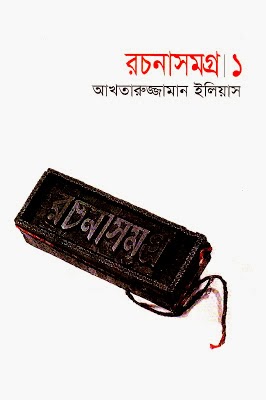 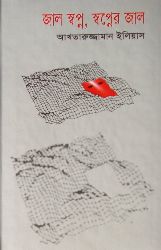 Ô†iBb‡KvUÕ MíwU cÖKvwkZ nq 1995 mv‡j| c‡i GwU †jL‡Ki me©‡kl MíMÖš’ ÔRvj ¯^cœ ¯^‡cœi RvjÕ (1997) MÖ‡š’ msKwjZ nq| G M‡íi cvV MÖnY Kiv n‡q‡Q AvLZviæ¾vgvb Bwjqvm iPbvmgMÖ 1 †_‡K|
kãv_© I UxKv :
mvaiY wee„wZ|
†Rbv‡ij †÷U‡g›U
mywbw`©ó †kÖwYKiY wee„wZ|
†¯úwmwdK K¬vwmwd‡Kkb
wgmwKwiqvb †jvM B‡jKwUwi
†Uivbmdvg©vi †Zvo w`qv|
AIi Iqvcm hv‡b Kv UvBg
wcwibwmcvj mvnveKv †KvwV‡g
†M‡ibW †dKv| †MU †Zvo wMqv|Õ
Ôwgmwµ‡q›Uiv BjKwUªK UªvÝdigvi Dwo‡q w`‡Q| Avi wd‡i hvIqvi mgq wcÖwÝcvj mv‡n‡ei evwo‡Z †MÖ‡bW Qz‡o‡Q| †MU †f‡O †M‡Q|Õ
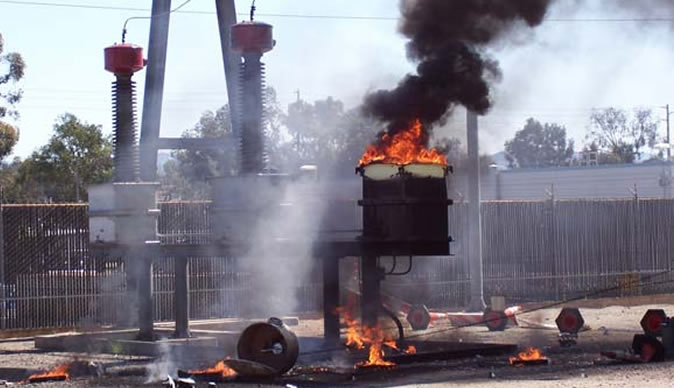 12
kãv_© I UxKv :
ÔZje wKqv| Avwf hvb †nvMvÕ
ÔZje K‡i‡Qb| GLbB †h‡Z n‡e|Õ
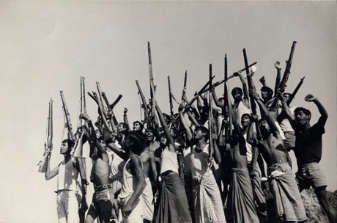 ÔKxfv‡e?Õ
ÔK¨vq‡m?Õ
Ô†mwU AvcwbB ej‡Z cv‡ib|Õ
ÔDI Avc wn Kn mKZv;
wgmwµqv›U
`y¯‹…ZKvix| evsjv‡`‡ki gyw³hy‡×i mgq cvwK¯Ívb miKvi I Zvi †mbvevwnbx GB kãwU evsjv‡`‡ki gyw³‡hv×v‡`i †nq cÖwZcbœ Kivi Rb¨ e¨envi K‡i‡Q|
13
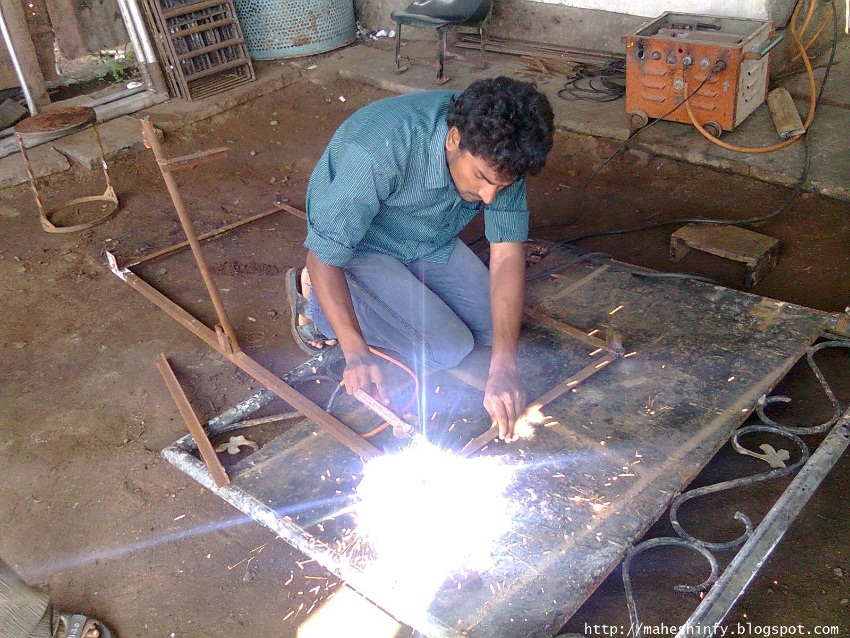 kãv_© I UxKv :
I‡qjwWs IqvK©kc
SvjvB KviLvbv|
mvefvwm©f A¨vKwUwfwUR
ivóª we‡ivax Kvh©µg| gyw³‡hv×v‡`i ZrciZv‡K cvwK¯Ívb miKvi I 
Zv‡`i mg_©Kiv 1971 mv‡j Gfv‡e AwfwnZ KiZ|
¯^”Q|
UªvÝcv‡i›U
µvK-WvD‡bi ivZ
1971 mv‡ji 25 G gvP© w`evMZ iv‡Z cvwK¯Ívwb †mbvevwnbx XvKvq †h 
fqven aŸsmhÁ I MYnZ¨v cwiPvjbv K‡i †mB iv‡Zi K_v ejv n‡q‡Q|
kãv_© I UxKv :
ÔAvãym mvËvi g„avi evmvq †h‡Z n‡e| Avcwb GLbB Avmyb| GK K‡Y©j mv‡ne Gi g‡a¨B P‡j G‡m‡Qb| me cÖ‡dmi‡K †W‡K‡Qb| ZvovZvwo Avmyb|Õ
ÔAvãym mvËvi wgiavKv Ni
hv‡b †nvMv| Avc Avwf AvB‡q| GK K‡b©j mvnve cuIQ wMqv| me cidmi‡Kv GIjv w`qv| dIib AvB‡q|Õ
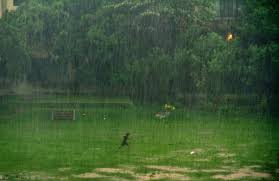 ivwkqvq wQj †Rbv‡ij DB›Uvi Avgv‡`i †Rbv‡ij gbmyb
wØZxq wek¦hy‡×i mgq cÖPÛ kx‡Zi Ke‡j c‡o wnUjv‡ii evwnbx iæk evwnbxi nv‡Z ch©y`¯Í n‡qwQj| evsjv‡`‡ki cÖej el©vq †Zgwb wec¾bK cwiw¯’wZ‡Z c‡owQj nvbv`vi cvwK¯Ívwb evwnbx| GLv‡b †mB welqwUiB Zzjbv Kiv n‡q‡Q|
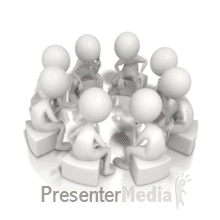 `jxq KvR
`j-K
AvLZviæ¾vgvb Bwjqv‡mi e¨w³-Rxe‡bi cwiPq `vI|
`j-L
AvLZviæ¾vgvb Bwjqv‡mi mvwnZ¨PP©vi welq I aiY m¤ú‡K© GKwU Aby‡”Q` ˆZwi Ki|
`j-M
AvLZviæ¾vgvb Bwjqv‡mi MíMÖš’ I Dcb¨vm¸‡jvi bvg †jL|
16
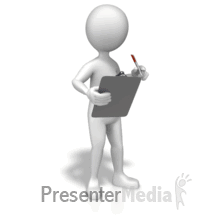 g~j¨vqb
1| AvLZviæ¾vgvb Bwjqvm KZ mv‡j, †Kv_vq Rb¥MÖnY K‡ib?
2| AvLZviæ¾vgvb Bwjqv‡mi wcZ…wbevm †Kv_vq?
3| AvLZviæ¾vgvb Bwjqv‡mi wcZv Ges gvZvi bvg †jL|
4| AvLZviæ¾vgvb Bwjqv‡mi wcZ…`Ë bvg Kx?
5| AvLZviæ¾vgvb Bwjqv‡mi †ckv Kx wQj?
6| AvLZviæ¾vgvb Bwjqv‡mi cuvPwU †QvUMí MÖ‡š’ KZwU Mí msKwjZ Av‡Q?
7| AvLZviæ¾vgvb Bwjqv‡mi Dcb¨vm `ywUi bvg †jL|
8| Ô†iBb‡KvUÕ MíwU KZ mv‡j cÖKvwkZ nq?
9| Ô†iBb‡KvUÕ MíwU  †Kvb MÖ‡š’ msKwjZ n‡q‡Q?
10| †Kvb welq wb‡q Ô†iBb‡KvUÕ MíwU iwPZ?
11| Ô†iBb‡KvUÕ M‡íi K_K †K?
evwoi KvR
†Zvgvi cov ev †kvbv evsjv‡`‡ki gyw³hy‡×i †Kv‡bv NUbv †jL|
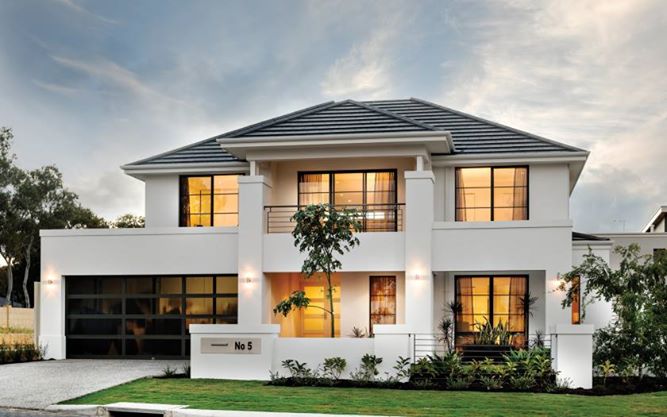 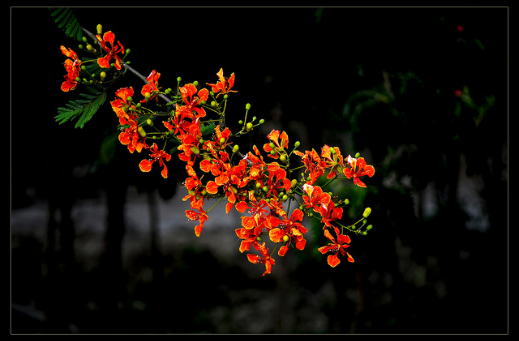 ab¨ev` mevB‡K